Postulat Koch
1
Mikroorganisme yang dicurigai harus ditemukan pada tanaman yang sakit
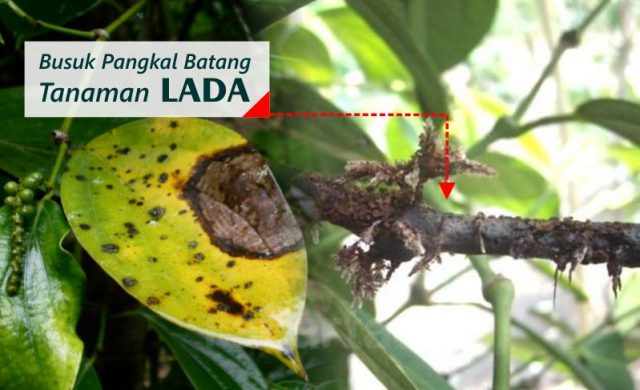 1
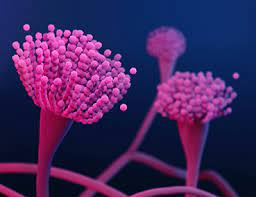 Mikroorganisme yang dicurigai harus dapat dipisahkan (diisolasi) dari tanaman yang sakit
2
2
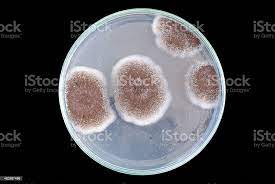 Mikroorganisme yang dicurigai dapat dikembangbiakkan di laboratorium --- disebut Piaraan Murni
3
3
4
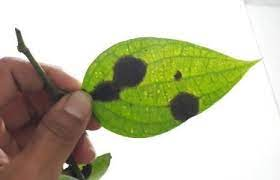 Mikroorganisme dari Piaraan murni dapat diambil dan ditularkan pada tanaman sehat,...akibatnya menimbulkan gejala penyakit yang sama
4